Figure 2. Schematic diagram showing the procedures for data analysis. First, the pulsatile BFV wave is obtained from ...
Cereb Cortex, Volume 19, Issue 4, April 2009, Pages 820–831, https://doi.org/10.1093/cercor/bhn129
The content of this slide may be subject to copyright: please see the slide notes for details.
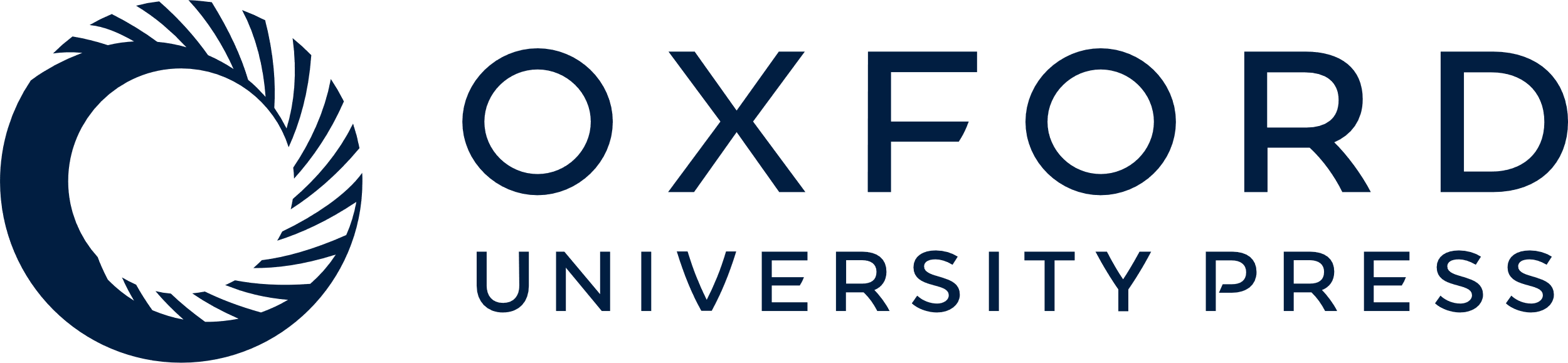 [Speaker Notes: Figure 2. Schematic diagram showing the procedures for data analysis. First, the pulsatile BFV wave is obtained from the Doppler signal using Fourier transform. Second, the systolic BFV wave is obtained from pulsatile BFV data by tracing peaks. Finally, the 50-trial average of systolic BFV waves is represented as BFV changes, and mean ± SD of BFV changes during the control period (0.5-s duration, before the instruction signal) is calculated.


Unless provided in the caption above, the following copyright applies to the content of this slide: © The Author 2008. Published by Oxford University Press. All rights reserved. For permissions, please e-mail: journals.permissions@oxfordjournals.org]